Тема урока: «Митоз. Мейоз»1. Ключевые открытия2. Закономерности передачи генетического материала от родителей к детяма) Хроматидаб) Хромосома
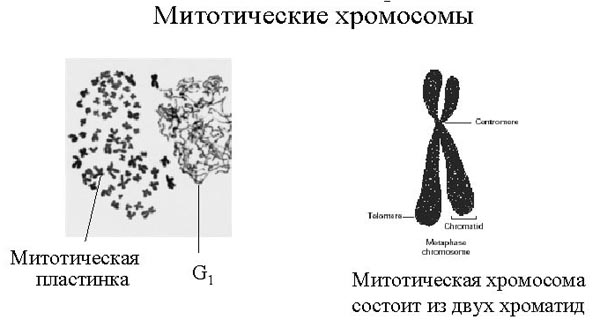 в) Кариотип    г) 23-я пара хромосом д) Схема мейоза     е) Схема митоза
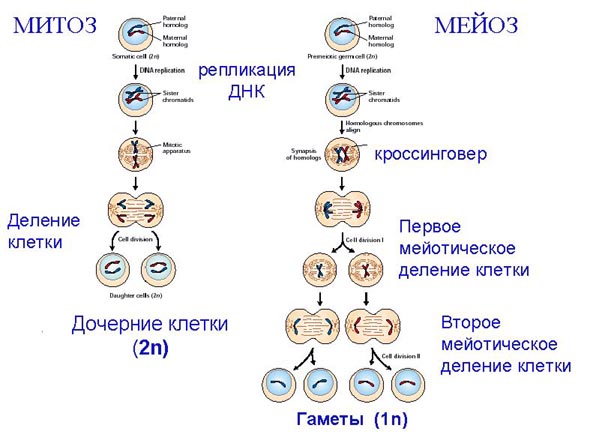 Кроссинговер
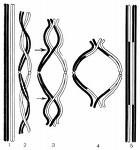 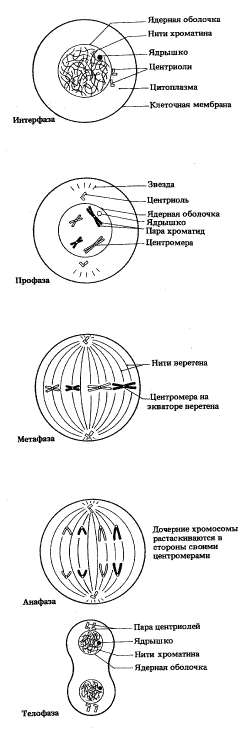 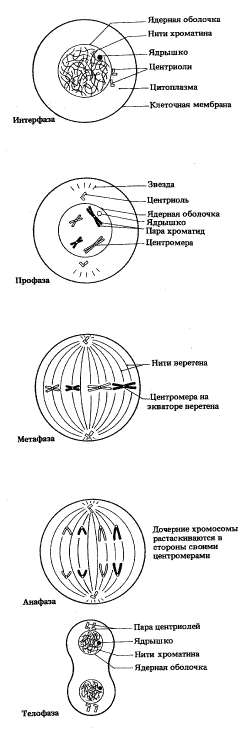 Задание №2 Определите стадию для каждого рисунка.
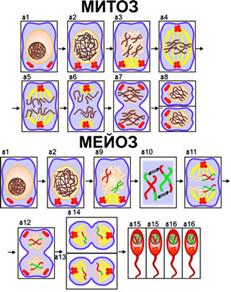 Задание №2 Определите стадию для каждого рисунка.
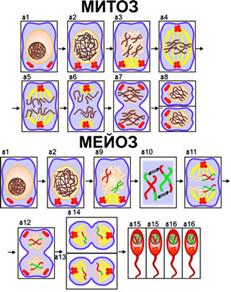 Задача №3
У кролика и крольчихи в каждой соматической клетке содержится по 44 хромосомы. Сколько хромосом, по вашему мнению, содержится у кроликов: а) в одной яйцеклетке; б) в одной сперматозоиде; в) в одной зиготе (оплодотворённой яйцеклетке); г) в одной соматической клетке детей (один крольчонок развивается из одной зиготы); д) в одной соматической клетке внуков?